BİRİNCİ BASAMAKTA DİYABET YÖNETİMİ
Uzm. Dr. M. Levent ÇELİK
Sağlık Bilimleri Üniversitesi Antalya Eğitim ve Araştırma Hastanesi
İç Hastalıkları Bilim Dalı
Diabetes Mellitus:
İnsülin sekresyonu, insülin etkisi veya bu faktörlerin her ikisinde de bir defekt olması sonucu ortaya çıkan, hiperglisemiyle karakterize bir metabolik sendromdur.
Pankreas;
1- Sindirim için gerekli enzimleri içeren pankras sıvısı üretmek
2- Kan şekerini kontrol etmede en önemli rolü oynayan insülin hormonunu üretmek
Kan dolaşımına insülin salgılayan beta hücreleri
Pankreas sıvısı
salgılayan hücreler
İnsülin Hormonu Ve Etkisi
Günde 40-50 Ü salgılanır
İnsülin pankreas bezinde beta
hücrelerinde yapılır
Yaşam için mutlaka gereklidir
İnsülin şekerin hücreye girmesini sağlar
İnsülin
İnsülin reseptörü
Diyabetin Belirtileri
Kanda şeker (glukoz) yükselmeye
başlayınca kanın yoğunluğu artar.

Bunu önlemek için hastanın susama merkezleri harekete geçer	hasta çok su içmeye başlar, aşırı glukozu azaltmak için sık idrara çıkmaya başlar. Bazen gece idrar kaçırma olabilir.
Diyabetin Belirtileri
Hücre enerji için yağları kullanmak zorunda kalır ve kilo kaybı başlar.

Kanda şeker yükselince aşırı kaşıntı, tekrarlayan enfeksiyon, mantar enfeksiyonları olur.
DİYABETİN ETYOLOJİK SINIFLAMASI
Tip 1 Diyabet


Tip 2 Diyabet


Diğer spesifik tipler


Gestasyonel Diyabet
DİYABETİN ETYOLOJİK SINIFLAMASI
TİP 1 DİYABET (Genellikle mutlak insülin eksikliğine
sebep olan ß hücre yıkımı vardır)
Otoimmün
İdiopatik
% 90
% 10
Tip 1 Diyabet Nedir?
İnsülin hormonunun yokluğu veya çok az olması ile gelişen diyabet
tipi
En sık çocuk ve gençlerde görülür ancak her yaşta görülebilir
Safra kanalı
İNSÜLİN SALGILAYAN PANKREAS
Tip 1 Diyabette Neler Olur
Vücutta insülin hormonunun yokluğuna bağlı olarak aşırı kan
şekeri yükselir.
Glukoz hücreye giremediği için yeni enerji kaynağı olarak yağları kullanmaya başlar, hasta hızla zayıflar.
Kan yağlarının aşırı kullanımı sonucu keton cisimcikleri denilen
ürünler kanda birikmeye başlar.
Ketoz komasına doğru gidiş başlar.
Tip 1 Diyabette Neler Olur
Kanda şekerin çok yükselmesi ile aşırı idrara çıkma sonucu
vücutta aşırı su kaybı gelişir.


İnsülin hormonunu kullanmazlarsa koma ve aşırı sıvı kaybı
sonucu yaşamı tehdit eden bir tablo gelişir.
Tip 1 Diyabetin Temel Belirtileri
Beyin
Çok su içme
Çok yeme
Uykuya eğilim
Koma
Sistemik
Kilo kaybı


Solunum
Hiperventilasyon (Derin derin nefes alıp verme)
Gözler
Görme bulanıklığı
NEFES
Aseton kokusu
Mide
Bulantı
Kusma
Karın ağrısı

İdrar
Çok idrar yapma İdrarda şeker olması
Gebelik Diyabeti
Gebelikte ortaya çıkan kan şekeri yükselmesidir.
Tanı için;
24-28. haftada 75 gr glukoz ile OGTT testi yapılır:
Açlık ≥ 92 mg/dl
1.saat ≥ 180 mg/dl
2. saat ≥ 153 mg/dl
Herhangi bir değerin sınırı aşması ile tanı konur.
DİYABETİN ETYOLOJİK SINIFLAMASI
TİP 2 DİYABET
İnsülin rezistansı, rölatif insülin yetmezliği
İnsülin direnci zemininde ilerleyici insülin salgılama bozukluğu
ile karakterizedir.
Tip 2 Diyabetin Doğal Seyri
TANI
350
300
250
200
150
100
50
Postprandiyal Glukoz
Glukoz (mg/dl)
Açlık
Glukozu
Relatif beta-hücre
fonksiyonu (%)
İnsulin Direnci
250
200
150
100
50
0
Insulin
Düzeyi
Beta-hücre
Yetersizliği
5	10
Diyabet
Yıllar -10	-5
Obezite	IGT
0
15	20	25
30
Kontrolsüz
hiperglisemi
Makrovasküler Değişiklikler
Klinik Bulgular
Mikrovasküler Değişiklikler
Adapted from Type 2 Diabetes BASICS. Minneapolis, MN: International Diabetes Center; 2000.
EVET
Abdominal Obezite ve Tip 2 DM gelişme riski
Nurses’ Health Study
20
16
T2DM
rölatif
riski
12
8

4

0
cm:
71–75.9
76–81
81.1–86	86.1–91

Bel çevresi (cm)
91.1–96.3
<71
>96.3
Carey VJ et al. Am J Epidemiol. 1997;145:614-9.
ÇOCUKLUK TİPİ ŞİŞMANLIK
YAĞ HÜCRESİ SAYISI ARTAR.
ERİŞKİN TİPİ ŞİŞMANLIK
YAĞ HÜCRESİ HACMİ ARTAR.
TÜRDEP 1 (1997) vs. TÜRDEP 2 (2009-10)
TÜRDEP 1
% 7.2
TÜRDEP 2
% 13.7
Artış oranı
% 90
Diyabet
BGT
% 6.7
% 13.9
% 110
*TÜRDEP 2 : Satman İ ve TÜRDEP Çalışma Grubu, 2010
TURDEP-I(1997) v.s.TURDEP-II(2010)
Diyabet prevalansındaki değişim
TURDEP-II’de (TURDEP-I’e) standardize DM:
%90 artış!....
Genel %13.7 (%95 GA 13.2-14.1), Erkek % 12.4,	Kadın %14.6
Diyabetin ekonomik yükü
Türkiye-Komplikasyonların ortalama  hasta başına  maliyet
EU-Komplikasyonların ortalama  hasta başına maliyet
4
4
üzerine  etkisi
üzerine etkisi*
3.2x
3.5x
Maliyet Etkisi Çarpanı
Maliyet etkisi çarpanı
3
3
2.0x
2.0x
1.6x
2
1.7x
2
1
1
0
0
Komplikasyon yok
Komplikasyon
Komplikasyon yok
Komplikasyon
Kaynak:
[1] Williams, Assesing the impact of complications on the costs of Type II diabetes, Diabetologia, 2002-45:S13-S17
[2]  Akalin S, Satman I, Diyabet Çalışma Grubu, Türkiye’de Tip 2 Diyabetin Maliyeti ,47. Ulusal Diyabet Kongresi , 12 Mayıs 2011, sunum
KOMPLİKASYONLAR
?
İnme
İnme riskini 1.2-dan 1.8-kata kadar artırır3
Diyabetik
retinopati
Çalışan yaştaki erişkinlerde körlüğe yol açan en önemli faktördür1
Kardiyovasküler hastalıklar
Diyabetik hastaların %
75’i KV olaylar sebebiyle ölmektedir4
Diyabetik nefropati
Son dönem böbrek yetmezliğinin en önemli sebebidir2
Diyabetik nöropati
Non travmatik alt ekstremite amputasyonlarının en önemli sebebidir5
1Fong DS, et al. Diabetes Care 2003;26 (Suppl. 1):S99–S102. 2Molitch ME, et al. Diabetes Care 2003;26 (Suppl. 1):S94–S98.
3	4
Retinopati Tanısı Nasıl Konulur?
Diyabetik retinopati açısından diyabetli bireylerin yılda en az 1 kez konuyla ilgili bir göz doktoru tarafından göz dibi muayenesi yaptırmaları gerekmektedir.
Diyabetik Nefropati Nedir?
Böbrek bozukluğu kontrolü sağlanamayan Tip 1 diyabetlilerin % 30- 35’inde, Tip 2 diyabetlilerin % 5-10’unda nefropati gelişmektedir.
Metabolik kontrolü sağlamış diyabetlilerde nefropatinin görülme sıklığı düşüktür.
Diyabetik Nefropati Nedir?
Günümüzde ise hassas laboratuar yöntemleri ile idrarda mikroalbüminüri adlı bir teste bakılmak suretiyle nefropatinin erken dönemde 8-10 yıl önceden tanısı konulabilmektedir.


Diyabetlilerin yılda en az 2 kez mikroalbuminüri ölçümü yaptırması erken
tanı için gereklidir.
Diyabetik Nöropati
(Sinirlerin Hasarlanması)
Kan şekeri kontrolünün sağlanamaması sinir hücrelerine zarar verebilir. Bu duruma Nöropati adı verilir.
Kasları hareket ettiren sinirleri	(Kas güçsüzlüğü, paralizi ) öncelikle başımızdaki kafa sinirlerini etkiler (yüz ve görme kasları)
Duyu sinirleri
Otonom (Kendiliğinden çalışan sinirler)
Diyabetik Nöropati Belirtileri
Eldiven-çorap tarzında ağrı, uyuşma
Kas güçsüzlüğü, kas erimesi, denge-yürüme sorunları
Egzersiz yapma kapasitesinde azalma, kalp atım
bozuklukları
Bulantı, kusma, ishal, kabızlık
Mesane kontrol bozukluğu
Cinsel sorunlar
Kaşıntı, cilt kuruluğu
Depresyon, aşırı sinirlilik, uyku bozuklukları
Sinir Sistemi Problemleri
EL ve AYAKLARDA
Uyuşma Yanma
Zonklama
Ağrı duyusunun kaybı
Karıncalanma Sızı
Çakılda yürüme hissi
Diyabetik Otonom Nöropati
Seksüel disfonksiyon

Hipoglisemiyi algılamama

Terleme bozuklukları

Mide Sindirim Sistem bozuklukları

İdrar kaçırma
Diyabette Cinsel Yaşam
Diyabetlilerde görülen en önemli sorunlardan biri de cinsel fonksiyon bozukluklarıdır.

Kan şekeri kontrolü sağlanan ve HbA1C tetkiki hedef değerler de olan diyabetlilerde cinsel fonksiyon bozukluğu gelişemez. Ancak diyabette yeterli kontrolü sağlayamayan kadın ve erkeklerde cinsel fonksiyon bozuklukları görülebilmektedir.
Diyabet ve Kalp Sağlığı
Diyabetli hastalarda kalp hastalığına yakalanma riski 2-5 kat daha
fazladır.

Diyabetlilerin % 65-75 i kalp hastalıkları nedeniyle hayatını
kaybetmektedir.
Diyabette Psikolojik Sorunlar
Hastalık ilk ortaya çıktığı zaman şaşkınlık
(Başlangıç şoku)
Bende hastalık yok, teşhis hatalı
(İnkar)
Neden ben?
(Öfke)
Ben bu durumda yaşamımı nasıl sürdürebilirim!
(Çöküntü)
Tamam hastalığım var, bu hastalığı tedavi etmek için ne
yapabilirim?
(Kabul)
Tedavimi düzenli yaptığım sürece bu hastalık bana zarar vermez
(Uyum)
DiABETES MELLİTUSUN TANI KRiTERLERi-2010
Açlık plazma glukozu
≥126 mg/dl
Randomize plazma glukozu + 3p
≥ 200 mg/dl
OGTT’de 2.saat plazma glukozu
≥ 200 mg/dl
HbA1c (NGSP* tarafından onaylanmış)
≥ % 6.5
* NSGP: National Glycohemoglobin Standardization Program
www.ngsp.org/prog/index3.html

Diabetes Care 2010 (33): 62-69
ADA Kriterlerine Göre Diyabet Açısından Tetkik Edilmesi Gereken Asemptomatik Kişiler
45 yaş ve üzerindeki tüm erişkinler
1.
BKİ > 25 kg/m2  olanlar
2.
Fiziksel inaktivite
•
Tip 2 diyabetlilerin birinci derece yakınları
•
Yüksek riskli etnik topluluğa mensup olanlar
•
Gestasyonel diyabet veya doğum ağırlığı > 4000 gr bebek doğurma öyküsü olan kadınlar
•
Hipertansiyon
•
HDL düzeyi < 35 mg/dl ve/veya Trigliserid düzeyi >250 mg/dl olanlar
•
Polikistik over sendromu (PKOS)
•
A1c≥%5.7, BAG veya BGT olanlar
•
İnsülin rezistansı ile ilişkili durumları olanlar (obesite, akantozis nigrikans gibi)
•
KVS hastalık öyküsü olanlar
•
Diabetes Care 2015 (33):14
Tip 2 Diyabet Risk Faktörleri
Değiştirilebilir olanlar
Değiştirilemez faktörler
Yaşlanma
Cinsiyet
Genetik yatkınlık
Ailede diyabet öyküsü
GDM/ IGT öyküsü
Hipertansiyon
Hiperlipidemi
Düşük doğum tartısı
- Obezite
- Sedanter yaşam
- Posadan fakir, yağdan
zengin beslenme
Donovan DS. Epidemiology	of diabetes and its burden in the world and USA. Principles of
diabetes mellitus. Ed: L. Poretsky, 2002. 107-121
ADA KRİTERLERİNE GÖRE DİYABET AÇISINDAN RİSK ALTINDAKİ
POPULASYONUN OGTT SONUÇLARI
30
25
20,6
20
%
30
15
23,9
7,6
10
25
5
20
0
IGT
DM
12
15
< 45 yıl
26,8
30
10
25
5
20
13,9
15
0
IGT
DM
10
5
TOTAL
0
IGT
DM
≥ 45 yıl
Yılmaz T, Sargın M, et al. Diabetelogia, 2006, 49 Suppl 1: 138-139 (OP 38 - 0221)
İNSULİN DİRENCİ
OBEZİTE
DİYABET
DİSLİPİDEMİ
ATEROSKLEROZ
T2DM’de	Patofizyolojik Defektler
Pankreatik İnsülin salımı
Hepatik Glukoz üretimi

HİPERGLİSEMİ

+
Periferik Glukoz alımı
Hepatik glukoz çıkışı
Tip 2 Diabetes Mellitus Önlem:
Bozulmuş Glukoz Toleransı Olanlarda
Long-term eff ects of lifestyle intervention or metformin on
diabetes development and microvascular complications over 15-year follow-up: the Diabetes Prevention Program Outcomes Study
15. Yılda Diyabet Gelişimi Risk Azalması Oranı

Yaşam stili değişikliği grubu	% 27

Metformin grubu	% 18
Lancet
Diabetes
Endocrinol 2015; 3: 866–75
DİYABET TEDAVİSİNİN HEDEFLERİ
Pre ve postprandial hiperglisemi kontrolü

Akut metabolik komplikasyonların (NKHHK, ağır hipoglisemi, vb.)
riskini azaltmak

Mikro ve makrovasküler komplikasyonları önlemek

Diyabete eşlik eden diğer sorunları (obezite, hipertansiyon,
dislipidemi) tedavi etmek

Hastanın yaşam kalitesini yükseltmek
Tip 2 Diyabette Tanı Henüz Konulduğunda
•	% 15-20
Diyabetik Retinopati
•	% 10-20
Mikroalbüminüri (~%40 hiperfiltrasyon)
•	% 40-60
Hipertansiyon
% 50–80	Dislipidemi

% 80–100 Vasküler disfonksiyon
DİYABETLİ HASTAYA YAKLAŞIM
Diyabetli Hastaya Klinik Yaklaşım

Diyabet tanı kriterleri doğru mu?

Diyabetin tipi nedir?

Diyabetin makro ve mikro anjiyopati komplikasyonları var mı?

Daha önceki tedavi şekli ve glisemik kontrolü nasıl?

Diyabete eşlik eden başka hastalıklar var mı?

Son laboratuvar bulguları ve biyokimyasal parametreler nasıl?

Tıbbi beslenme bilgisi ve uygulaması nasıl?

Egzersiz uygulaması nasıl?

Son tedavi protokolü nasıl?
DİYABETLİ HASTAYA YAKLAŞIM
Diyabetli Hastada Fizik Muayene


Boy, kilo, BKİ

Kan basıncı değerlendirmesi, gereğinde ortostatik değişime bakılması

Fundoskopik muayene

Tiroid muayenesi

Cilt muayenesi (akantozis nigrikans ve insülin enjeksiyon bölgeleri)

Ayak muayenesi
DİYABETLİ HASTAYA YAKLAŞIM
Diyabetli Hastada Laboratuvar

Son 2-3 ayda yoksa HbA1C,

Son 1 yılda yoksa/değerlendirilmemişse

Açlık lipit profili (Total, LDL- ve HDL kolesterol, Trigliserit)

Karaciğer fonksiyon testleri

İdrar albümin atılımı (spot idrarda albümin/kreatinin oranı)

Serum kreatinini ve GFR hesapla
T1DM’de, dislipidemide veya 50 yaşın üzerindeki kadınlarda TSH Bu tetkikler hastaya göre 3-6 ay arasında tekrarlanır
DİYABETLİ HASTAYA YAKLAŞIM
Diyabetli Hastada Klinik Takip

Yeme alışkanlıkları, fiziksel aktivite alışkanlıkları, beslenme durumu, kilo değişimlerinin izlenmesi

Diyabet eğitim durumunun sürekli takibi

Daha önceki tedavi ve tedaviye cevabın değerlendirilmesi (HbA1C kayıtları)

Evde glukoz ölçüm değerleri takibi

Hipoglisemi ataklarının takibi

Diyabetik komplikasyonların izlenmesi
DİYABETLİ HASTAYA YAKLAŞIM
Diyabetlinin Bilgilendirilmesi

Diyabet eğitimi

Yıllık göz muayenesi yapılması

Fertil yaşta ise doğum planlaması için bilgilendirme

Tıbbi Beslenme Tedavisi

Genel vücut bakımı

Diş muayenesi
GLİSEMİK HEDEFLER?
ADA1
TEMD2
Glisemi Parametresi
7.0
6.5
HbA1C %
FPG	mg/dl PPG	 mg/dl
80-130
70-120
<180
<140
1Diabetes Care January 2016vol. 36 no. Supplement 1 S11-S61
2TEMD Kılavuzu 2015
ADA-EASD Position Statement: Management of Hyperglycemia in T2DM
ANTİHİPERGLİSEMİK TEDAVİ
Glisemik Hedefler
-	HbA1c < 7.0% (ortalama PG 150-160 mg/dl)
-
-
-
Y
Pre-prandiyal PG <130 mg/dl
Post-prandiyal PG <180 mg/dl
Kişiselleştirmek şarttır:
Daha sıkı hedefler (6.0 - 6.5%) – daha genç, daha sağlıklı
kişilerde
Y		Daha gevşek hedefler (7.5 - 8.0%+) – daha yaşlı, komorbiditesi olan, hipoglisemiye yatkın vs. kişilerde
-	Hipoglisemiden kaçınılması
PG = plazma glukozu
Diabetes Care, Diabetologia. 19 April 2012 [Epub ahead of print]
Tip 2 DM ve SMBG
mg/dL
300
HbA1c = 7.8
250
Aynı HbA1c değerleri aynı glisemik profil anlamına gelmeyebilir.
200
150
100
50
Kahvaltı
Öğle
Yemeği
Akşam	Yemeği
Gece Boyunca
mg/dL
300
HbA1c = 7.8
250
200
150
100
50
Kahvaltı
Öğle
Yemeği
Akşam	Yemeği
Gece Boyunca
DİYABET TEDAVİ PLANI
BESLENME
TEDAVİSİ
EGZERSİZ
EĞİTİM
İLAÇ
Türkiye Kronik Hastalıklar ve Risk Faktörleri
Sıklığı Araştırması – Fiziksel Aktivite
http://sbu.saglik.gov.tr/Ekutuphane/kitaplar/khrfat.pdf
Egzersizi teşvik edelim – Köpeğinizi yürüyüşe çıkarmak!!
ADA-EASD Position Statement: Management of Hyperglycemia in T2DM
ANTİHİPERGLİSEMİK TEDAVİ
Terapötik seçanakler:
Oral ajanlar & insülin dışı enjektabl ajanlar
Glinidler
-glukozidaz inhibitörleri
Safra aside sekestranları
Dopamine-2 agonistleri
Metformin
Sülfonilüreler
Tiazolidinedionlar
DPP-4 inhibitörleri
SGLT-2 inh.
- GLP-1 reseptör agonistleri- Amilin mimetikleri
Diabetes Care, Diabetologia. 19 April 2012 [Epub ahead of print]
İlaç Seçiminde Belirleyici Faktörler
Etkinlik
Hipoglisemi riski Kilo alımı

Yan etkiler


Maliyet
TEMD TİP 2 DİYABETTE TEDAVİ ALGORİTMASI - 2016
YAŞAM TARZI DEĞİŞİKLİĞİ (Sağlıklı beslenme, Fiziksel aktivite artışı, Kilo kontrolü) A1C HEDEFİ*: Düşük riskli ise ≤%7, Yüksek riskli ise BİREYSEL
A1C <%8.5	A1C = %8.5 - 10
A1C >%10
*Tedavi değişikliği için A1C >%7 veya bireysel hedefin üstünde olmalı. **Monoterapide MET tercih edilir, ancak MET kontrendike veya  intolerans varsa diğer oral anti-diyabetiklerden biri başlanabilir. ***Bazal insülin tercih edilmeli, gerekirse bifazik insülin de başlanabilir. (MET: Metformin, DPP4-İ: Dipeptidil peptidaz 4 inhibitörü, SU: Sulfonilüre, GLN: Glinid, PİO: Pioglitazon, GLP-1A: Glukagon benzeri peptid 1 analoğu, AGİ: Alfa glukozidaz inhibitörü).
Metformin’in Farmakokinetiği
• İnce barsaklardan absorbe edilir
• Bioyararlılığı % 50-60’dır
• 2 saat sonra plazma peak düzeyine ulaşır
• Aç veya tok alınabilir.
• 12 saat içinde %90’ı idrarla atılmış olur
• Etkinlik	A1C %1 – 2 azalır
Metforminin Kontrendikasyonları
Tip 1 Diyabet
Renal yetersizlik (GFR<30 ml/dk))
Ketoz-Ketoasidoz
Akut Komplikasyonlar (Ağır İnf., Major Op. ve Travma)
İleri Yaş > 80 yaş (Biyolojik yaş önemli !)
İVP ve Aortografi Öncesi
Hepatik Fonksiyon Bozukluğu
Ağır Kardiyovasküler ve Respiratuar Yetersizlik
Gebelik
Alkolizm
Genel Durum Kötülüğü (Malnütrisyon, Dehidratasyon)
UKPDS Gözlemsel Çalışma: HbA1cdeki Azalma
Diyabet ile İlişkili Komplikasyonları Azaltır
AZALAN
RİSK*
HbA1c’de Her %1 azalma
Hastalıkla ilişkili ölümler
Miyokard infarktüsü
%1
Mikrovasküler
komplikasyonlar

Periferik vasküler hastalık
UKPDS = UK Prospective Diabetes Study (İngiltere Prospektif Diyabet Çalışması)
*p<0.0001.
Stratton IM et al. UKPDS 35. BMJ. 2000;321:405–412.
TEMD TİP 2 DİYABETTE TEDAVİ ALGORİTMASI - 2016
YAŞAM TARZI DEĞİŞİKLİĞİ (Sağlıklı beslenme, Fiziksel aktivite artışı, Kilo kontrolü) A1C HEDEFİ*: Düşük riskli ise ≤%7, Yüksek riskli ise BİREYSEL
A1C <%8.5	A1C = %8.5 - 10
A1C >%10
*Tedavi değişikliği için A1C >%7 veya bireysel hedefin üstünde olmalı. **Monoterapide MET tercih edilir, ancak MET kontrendike veya  intolerans varsa diğer oral anti-diyabetiklerden biri başlanabilir. ***Bazal insülin tercih edilmeli, gerekirse bifazik insülin de başlanabilir. (MET: Metformin, DPP4-İ: Dipeptidil peptidaz 4 inhibitörü, SU: Sulfonilüre, GLN: Glinid, PİO: Pioglitazon, GLP-1A: Glukagon benzeri peptid 1 analoğu, AGİ: Alfa glukozidaz inhibitörü).
SÜLFONİLÜRELER
GLİNİDLER (KISA ETKİLİ İNSÜLİN
SALGILATICILAR)
* Hasta öğün atlarsa ilaç alınmamalıdır. Ara öğün sayısı dörde çıkarsa maksimal doz
16 mg/gün’dir.
Nondiyabetik Bir Bireyde İnsulin- Glisemi Profili
Bazal İnsülin
Bazal   insülin   verilmesinin   amacı   postabsorptif   safha boyunca kan glukozunun diyabetli olmayan kişilerdekine benzer dar sınırlar içinde kalmasının sağlanmasıdır.
Bolus İnsülin
verilmesinde	amaç
postprandial
glukoz serum
Bolus	insülin
yükselmelerini	önlemek	için	öğünler	esnasında
insülin	konsantrasyonunda	tekrarlanabilir	ve	hızlı	artışın sağlanmasıdır.
İNSULİN TİPLERİ
İnsülin Enjeksiyonu Yaparken!
İM uygulama ile insülin çok hızlı emilir,
Hipoglisemik ataklara yol açabilir,
İntradermal uygulama ağrıya ve deriden insülin
sızıntısına neden olur.
İnsülin İğne Uçları Tek Kullanımlıktır.
1. kullanım
2. kullanım
3. kullanım
4. kullanım
Her enjeksiy on so nras ınd a iğ ne ucu 
 değişt irilmelidi r.
Lipohipertrofiler:
Yanlış insülin enjeksiyonundan kaynaklanan, yağ dokusunun iyi huylu tümör şeklinde birikmesidir.
Lipoatrofiler:
 Lipoatro fi ise yağ dok usu nu n 
 erimesiyl e do ku kayb ı 
 ol uş masıdı r.
Tip 2 Diyabette İnsülin Tedavi Rejimleri
Konvansiyonel İnsülin Tedavisi
Sabah ve akşam hazır karışım insan insülini/analog insülin
Yoğun İnsülin Tedavisi
Regüler/Hızlı etkili analog
+ NPH/bazal insülin analoğu
Devamlı subkutan insülin infüzyonu (CSII)
HİPOGLİSEMİ
TEDAVİSİ


15/15 KURALI

15 g hızlı şeker al

15 dk bekle
NEDENLERİ


Ana ve ara öğünde KH tüketilmemesi
Ana ve ara öğünün KH miktarının yetersiz olması

Ana veya ara öğün atlama
Fazla miktarda veya planlanmamış egzersiz yapılması

İnsülin dozunun fazla olması
Ölç
SONUÇ 1:
DİYABET TEDAVİSİNDEKİ TEMEL SORUNLAR
Diyabeti önlemedeki başarısızlık
Tanı konmamış diyabetliler
Diyabet tanısı konmuş kişilerin tedavi altına alınamaması
Tedavi	gören diyabetlilerin optimal tedavi	hedeflerinden uzak olması
İnsülin tedavisine geçişteki direnç
SONUÇ 2:
DİYABET TEDAVİSİNDE HASTA ODAKLI YAKLAŞIM
Diyabet tedavisinde
başarı için ekip çalışması gereklidir.
Diyabetli bu ekibin içinde yer almalıdır.
DİYABETİK AYAĞIN ACI GERÇEKLERİ
Diyabet hastasının yaşamı boyunca %12-25 oranında DA ülseri gelişme riski 

%50’si infekte olup hospitalizasyon gerektirir
%20’si amputasyon ile sonlanır

Diyabet maliyetinin 1/3’ü ayak ülseri tedavisine harcanmaktadır
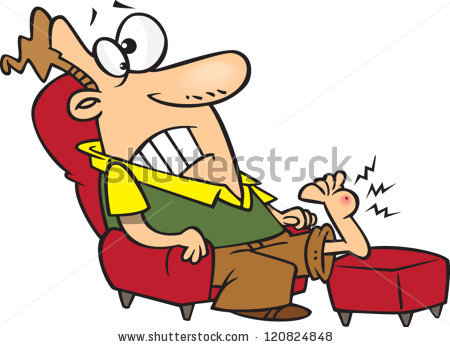 DİYABETİK AYAĞIN ACI GERÇEKLERİ
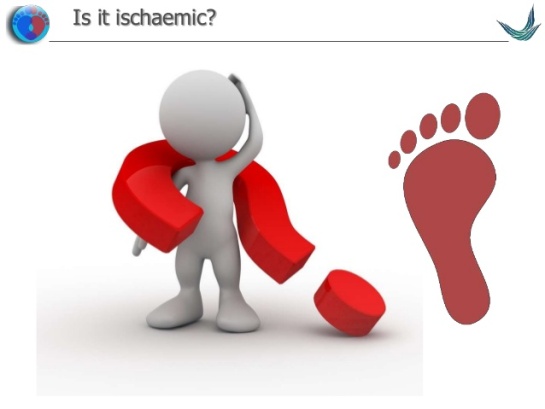 Diyabetik ayak ülserleri, 

hastanın yaşam kalitesinin bozulmasına, 
 tedavi maliyetinin ciddi düzeyde yükselmesine, 
 alt ekstremite amputasyonlarına ve mortalite artışına
DİYABETİK AYAĞIN ACI GERÇEKLERİ
Non-travmatik ayak amputasyonlarının %50-70’i diyabete bağlı olarak gelişmekte

%85’inde ülserden önce yara mevcut olduğu

Diyabetli hastanın en sık hastaneye yatış ve en uzun süre hastanede kalış nedenini 

İlk amputasyondan sonraki 3-5 yıl içinde, %50’den fazla hastanın diğer bacağı için de amputasyon

Ayağında yeni ülser saptanan diyabetlilerde rölatif ölüm riskinin yaklaşık 2.5 kat arttığı gösterilmiştir
DİYABETİK AYAĞIN ACI GERÇEKLERİ
DİYABETİK AYAK ÜLSERİNE YAKLAŞIMDA AMAÇ
ÜLSERE BAĞLI AMPUTASYONLARIN 
MÜMKÜN OLDUĞUNCA AZALTILMASI
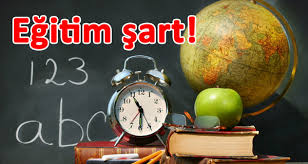 Multi-disipliner bir ekiple 

Tanıdan itibaren
 
Düzenli izlem 

                 Eğitilerek koruyucu davranışların kazandırılması
HASTA ve HASTA YAKINLARI
DİYABETİK AYAK RİSK FAKTÖRLERİ
Periferik damar hastalığı, iskemi 

Periferik nöropati sonucu tekrarlayan travma

Basınç noktalarında değişim ve vücut ağırlığının dağılımında sorun
 
Anemi 

Kendi kendine ayak muayenesinin yapılmaması ve bakım eksikliği
 
Bakteriyal ve fungal enfeksiyon 

Kötü glisemik kontrol 

Obezite 

Yaş

KAH, Sigara ve alkol alışkanlığı 

Çekiç parmak, topuk dikeni, charcot eklemi, hallux limitus gibi ayak deformiteleri 

Önceden ayak ülseri hikayesinin varlığı
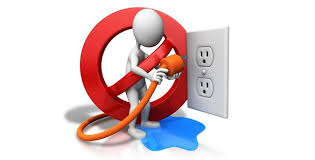 DİYABETLİNİN AYAĞININ KORUNMASINDA TEMEL İLKELER
Riskli ayağın düzenli muayenesi 
Risk faktörlerinin tanılanması 
Diyabetlinin, ailesinin ve sağlık personelinin eğitilmesi 
Uygun ayakkabı 
Non ülseratif patolojinin tedavisi
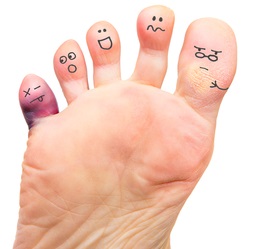 Diyabetik Ayak Yaralarında Sınıflama
WAGNER SINIFLAMASI
Teksas Üniversitesi Ülser Sınıflaması
AYAK MUAYENESİ
Öykü 
Cilt değerlendirmesi 
Renk kontrolü 
Isı kontrolü 
Ödem, deformite kontrolü 
Tırnakların kontrolü 
Nabızların kontrolü
ÖYKÜ
Önceki ülser/amputasyon öyküsü 
Nöropatik yakınmalar 
Vasküler nedenlerle ilgili yakınmaları 
Ayak bakımı ve koruması yeterliliği 
Ayak bakımı eğitimi 
İzlem sıklığı 
Ülser varsa ülser nedeni 
Yaşam tarzı, sosyal durumu 
Sigara kullanımı
Deri Durumu
Adım Adım Ülser Oluşumu
ÜLSERİN DEĞERLENDİRİLMESİ
Oluş sebebi travma, iskemi 

Ülserin tipi nöropatik,nöroiskemik,iskemik 

Ülserin derinliği yüzeyel,derin 

Ülserin sınıfı Wagner 1,2,3,4 

Enfeksiyon varlığı yüzeyel derin,osteomiyelit 

Ülserin yeri üstüne basılıyor mu? 

Metabolik kontrolün durumu??
NÖROPATİ YAKINMA VE BULGULARI
Aşırı hassasiyet, karıncalanma- yanma 
Nöropatik ağrı 
Basınç noktalarında değişiklik 
Deformite (çekiç parmak,hallux vagus,charcot..vb) 
Yüzeyel duyu kaybı,hissizlik 
Ülserler zımbayla delinmiş gibi 
Vibrasyon algılaması azalmış, kaybolmuş 
Sıcak-soğuk duyu kaybı 
Ülserler travmaya bağlıdır (ısı, mekanik, kimyasal) 
Ayakta terleme kaybı 
Kuruluk, çatlaklar, nasırlar
DİYABETİK NÖROPATİNİN DEĞERLENDİRİLMESİ
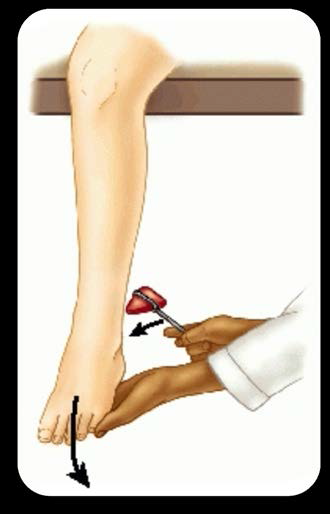 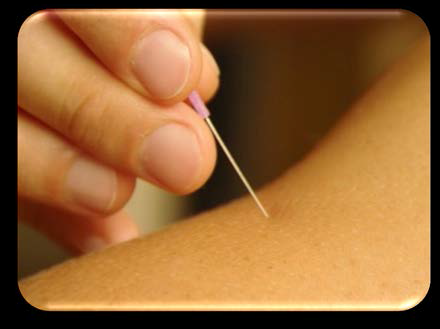 Ağrı Testi 
(iğne batması)
Basınç Hissi 
10 gr Semmes-Weinstein 
monofilamenti
Aşil Refleksi
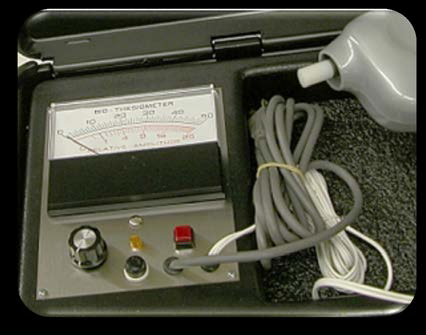 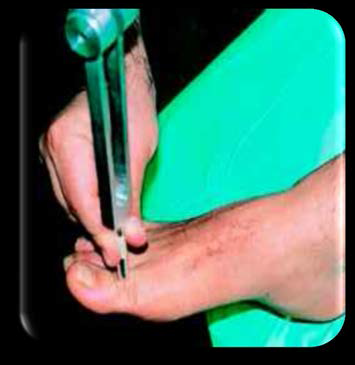 Vibrasyon Eşiğinin Tespiti 
(Biotesiometre
Vibrasyon Testi (128 Hz diapozon)
MONOFLAMENT TESTİ
Ülser,nasır,nekrotik dokunun üstüne uygulanmaz.

Tekrar tekrar sorulmaz

Bir noktaya uygulama 2 sn sürmelidir 

Arada sahte uygulama yapılıp emin olunmalı 

Hasta üç uygulamadan ikisine doğru yanıt veriyorsa koruyucu his var demektir
VASKÜLER YAKINMA VE BULGULAR
Soğuk ayak 

Nabızlar zayıf yada alınamıyor 

İstirahat ağrısı, gece artan ağrı 

Kesik topallama (intermitent kladikasyon) 

Ayak sarkıtıldığında kızarma,kaldırıldığında rengin açılması (venöz dolum zamanı 15 sn.den uzundur) 

Kılların dökülmesi 

Ayak bileği, kol basınç indeksi 1 den küçüktür.
 
 Parlak, incelmiş cilt ve yer yer nekroz 

İskemik ülserler nekrotik ve şiddetli ağrılıdır
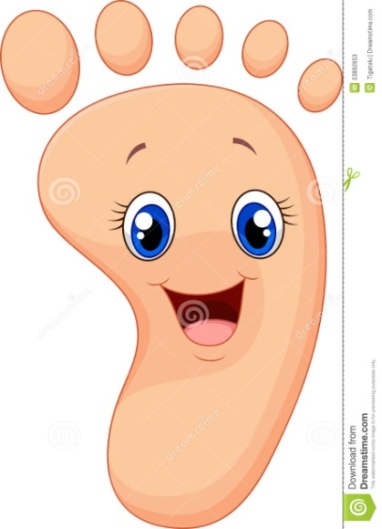 NABIZLARIN DEĞERLENDİRİLMESİ
Kuvvetli, zayıf, alınamıyor
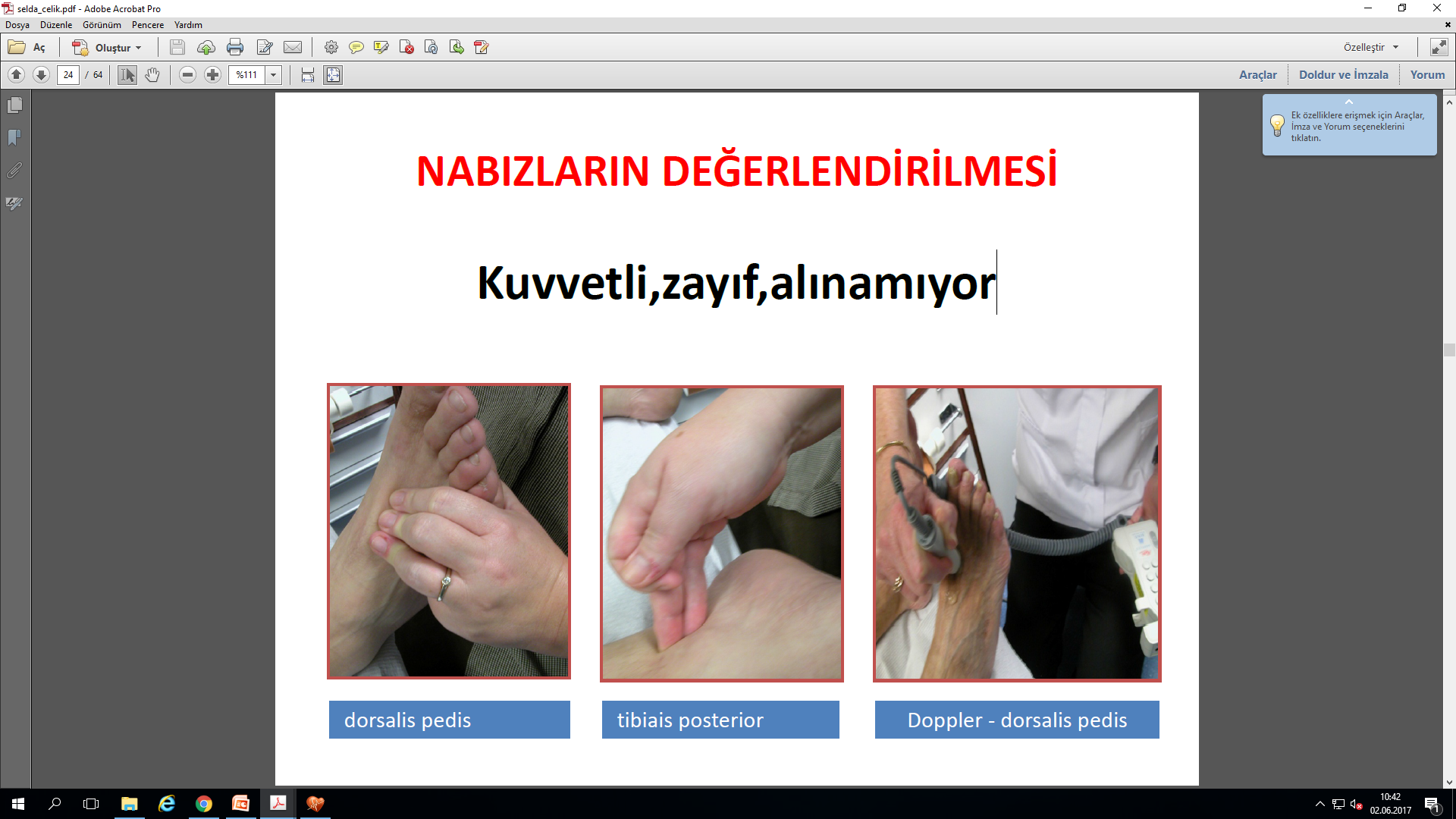 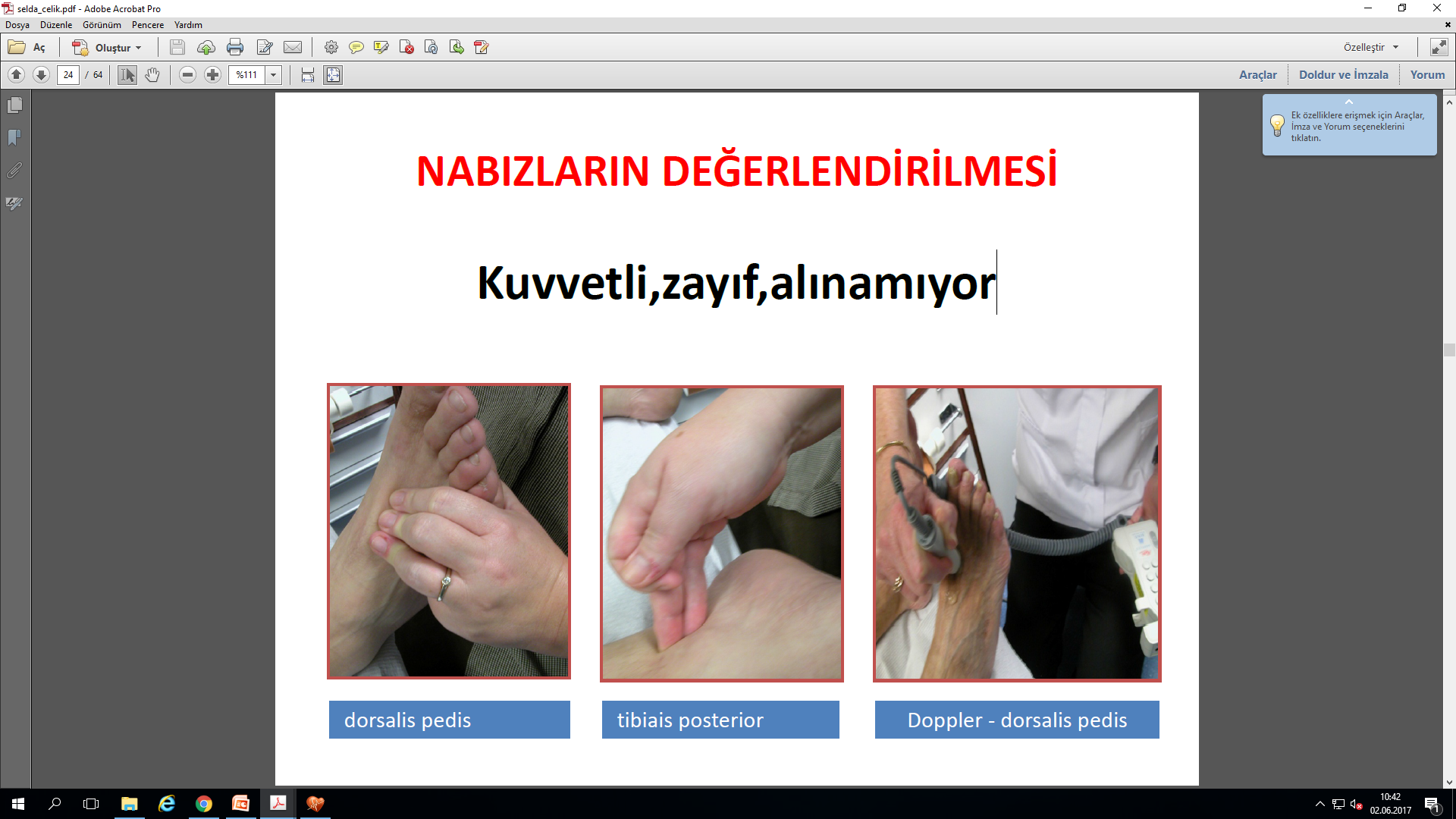 Dorsalis pedis
Tibialis posterior
Doppler dorsalis pedis
Ayakta Dolaşım Kontrolü
Ayak Bileği – Kol İndeksi (ABI)
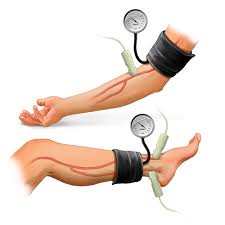 Ayak Deformitelerinin Tanısı
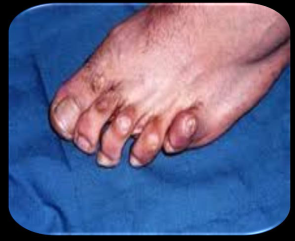 Çekiç / Pençe parmak 
Kemik çıkıntısı 
Hallux valgus 
Equinus 
Düşük ayak 
Kısmi amputasyon 
Tam amputasyon 
CHARCOT deformitesi
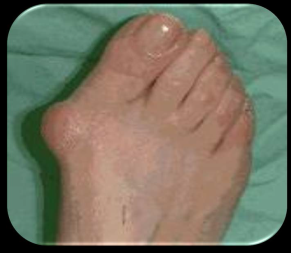 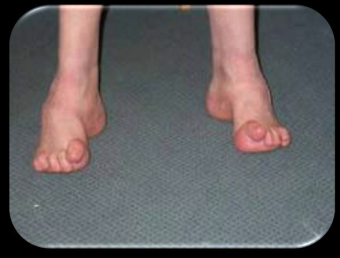 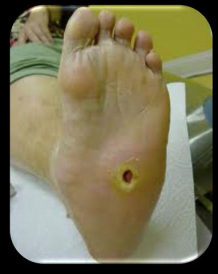 Tırnaklar
Tırnaklarda kalınlaşma, içe batma, uzunluk ve tırnak kesim şekli değerlendirilmelidir. Tırnak batması travma ile yara oluşumuna neden olur.
 
Diyabetik iskemik-nöropatik ayakta yaygın görünen diğer bir sorun ise tırnakta mantar enfeksiyonlarıdır
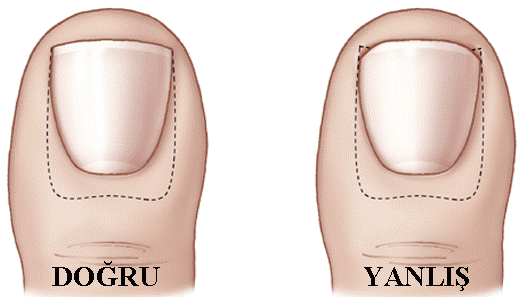 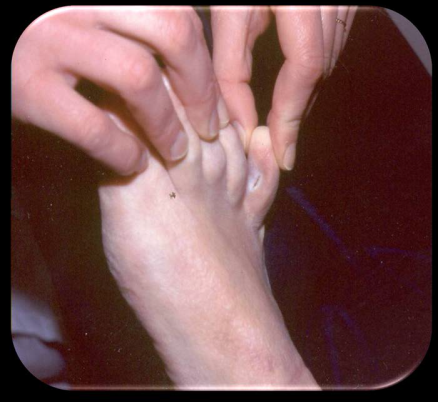 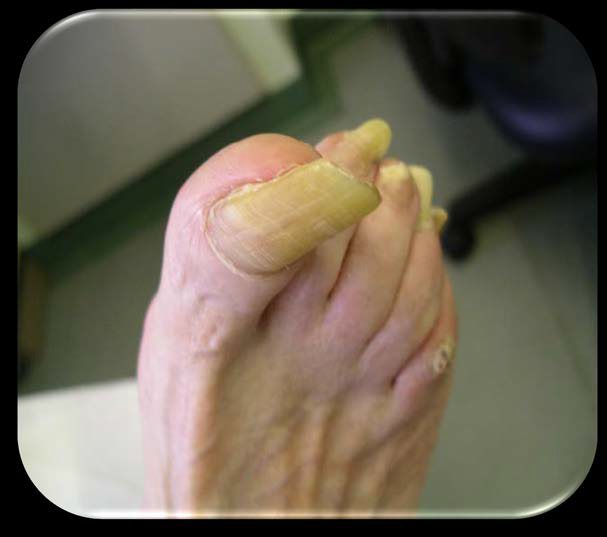 NASIRLAR
Motor nöropatiye bağlı değişmiş basınç alanları, 
travma, 
uygunsuz ayakkabı
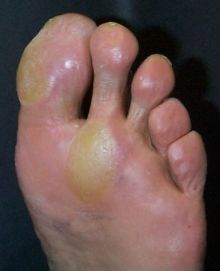 AYAKKABININ DEĞERLENDİRİLMESİ
Ayakkabılarının tüm iç yüzeyi elle dikkatlice kontrol edilmelidir 

-tabanlık eskimiş yer yer yırtık olabilir 
-yabancı cisim yapışmış ,takılmış olabilir 

Ayakkabılar istenilen özellikte mi? 

Uygun derinlik ve genişlik te mi?                                

Özel ayakkabı gereksinimi var mı? 

Çoraplar dikişsiz ve uygun malzemeden mi? 

Giydiği ayakkabı ile uyumlu mu ?
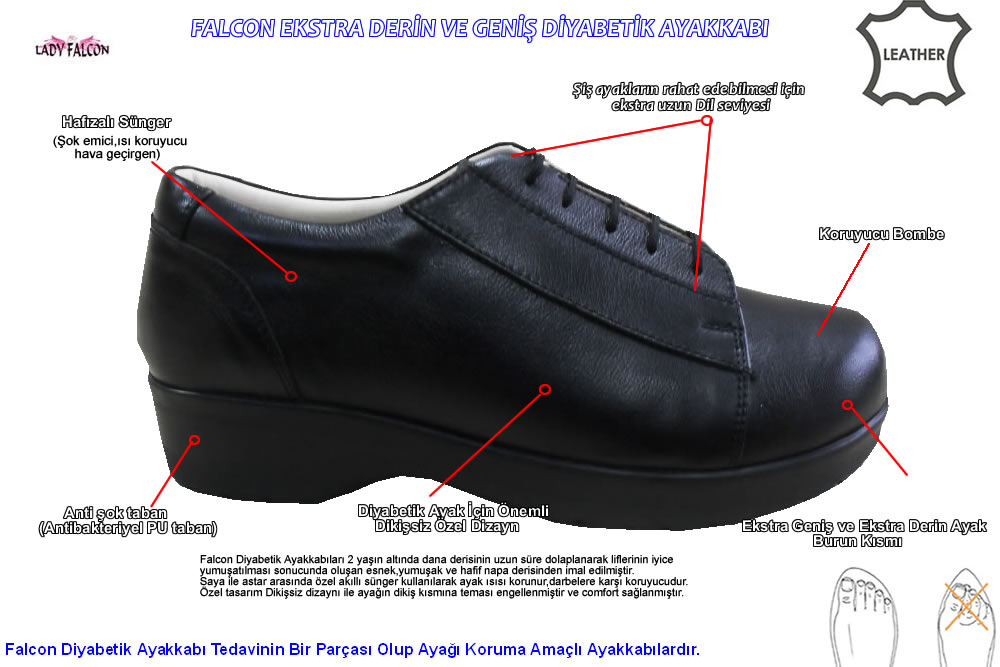 DİYABETİK AYAK TA İZLEM
İZLEM PROTOKOLÜ
Muayene : 
Cilt görünümü 
Deformiteler
Ayakkabı uygunluğu
10 g monofilament ve nontravmatik iğne  ile duyusal sinir fonksiyonlarının muayenesi
Periferik dolaşım durumu ve distal nabızlar
Eğitim 
Risk değerlendirmesi  
Ayak bakımının koruyucu önemi
Düşük risk 
(Duyusal sinir fonksiyonları ve periferik nabızlar normal)
Artmış risk (Duyusal sinir fonksiyonları bozuk, distal nabızlar yok veya diğer risk faktörleri var)
Yüksek risk 
(Duyusal sinir fonksiyonları bozuk, distal nabızlar yok veya deformite, cilt değişikliği ya da ülser öyküsü var)
Ülser var
Diğer risk faktörlerinin değerlendirilmesi 
(Deformite, sigara, glisemi kontrolü, ayak bakımı, uygun ayakkabı seçimi)
Acil tedavi
Eğitim ve beceri kazandırma
Hasta Eğitimi
kendi kendini muayene etme 

deri ve ayak bakımı ve

 uygun ayakkabı seçimi
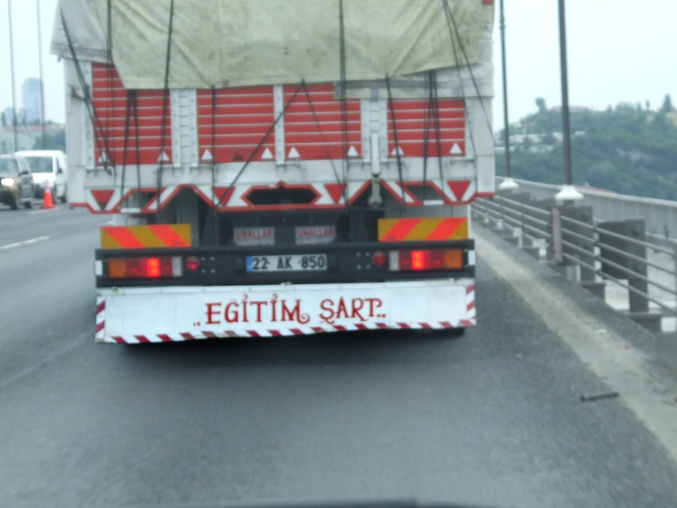 KORUYUCU AYAK BAKIMI
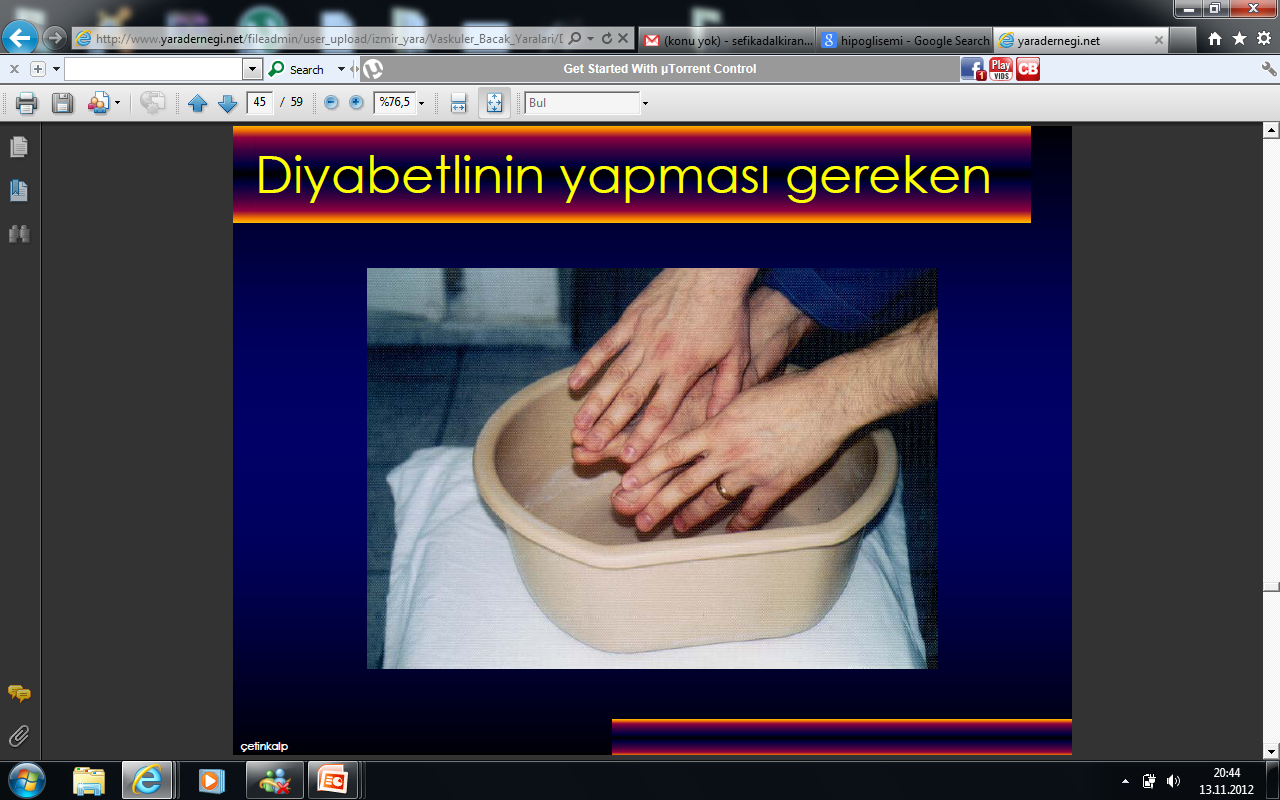 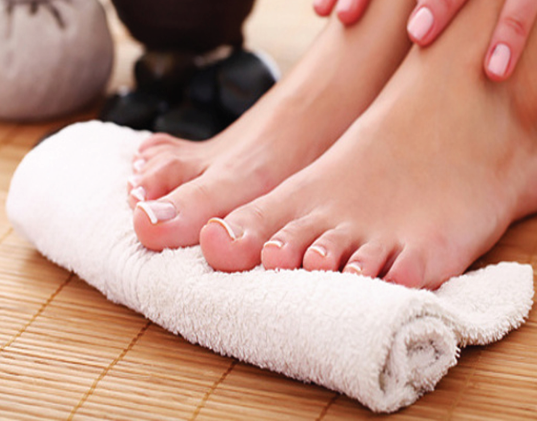 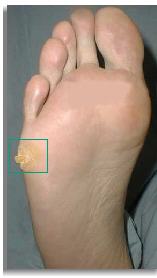 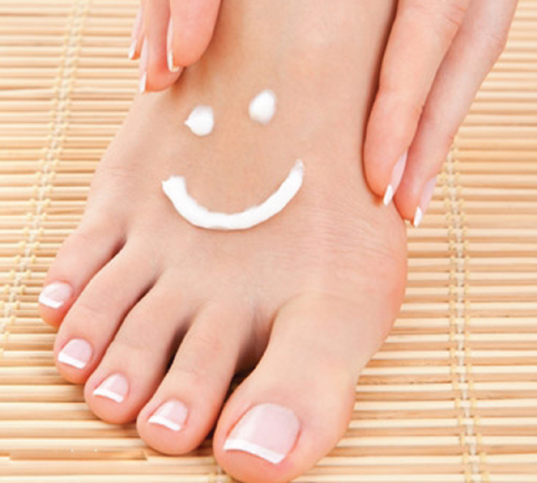 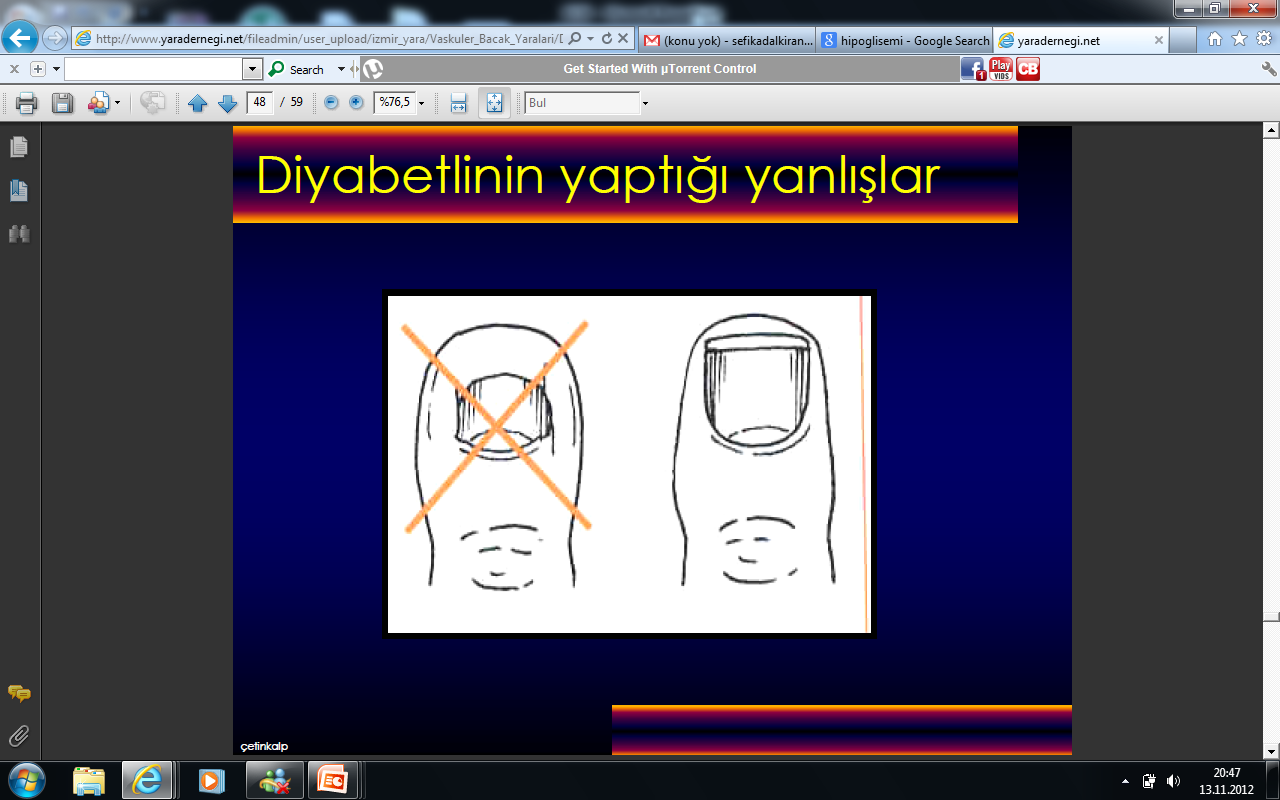 KORUYUCU AYAK BAKIMI
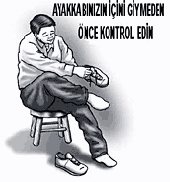 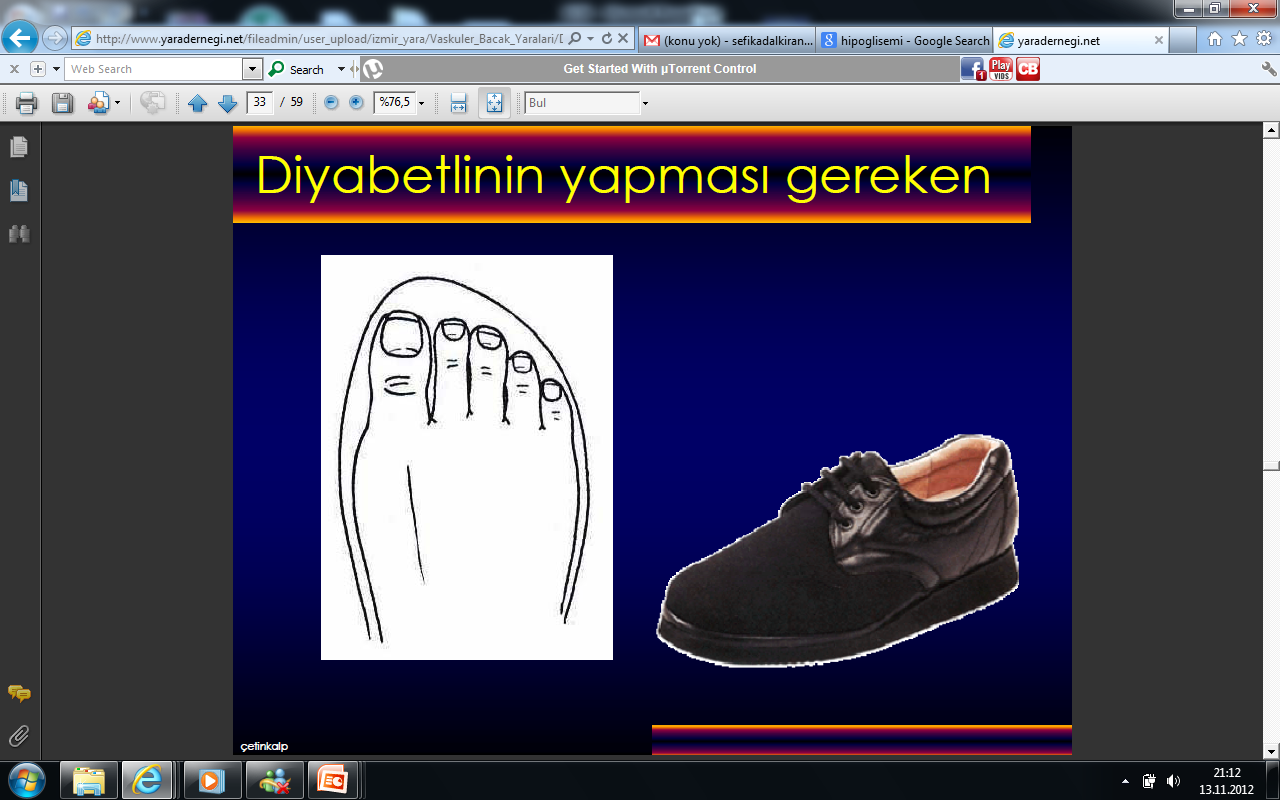 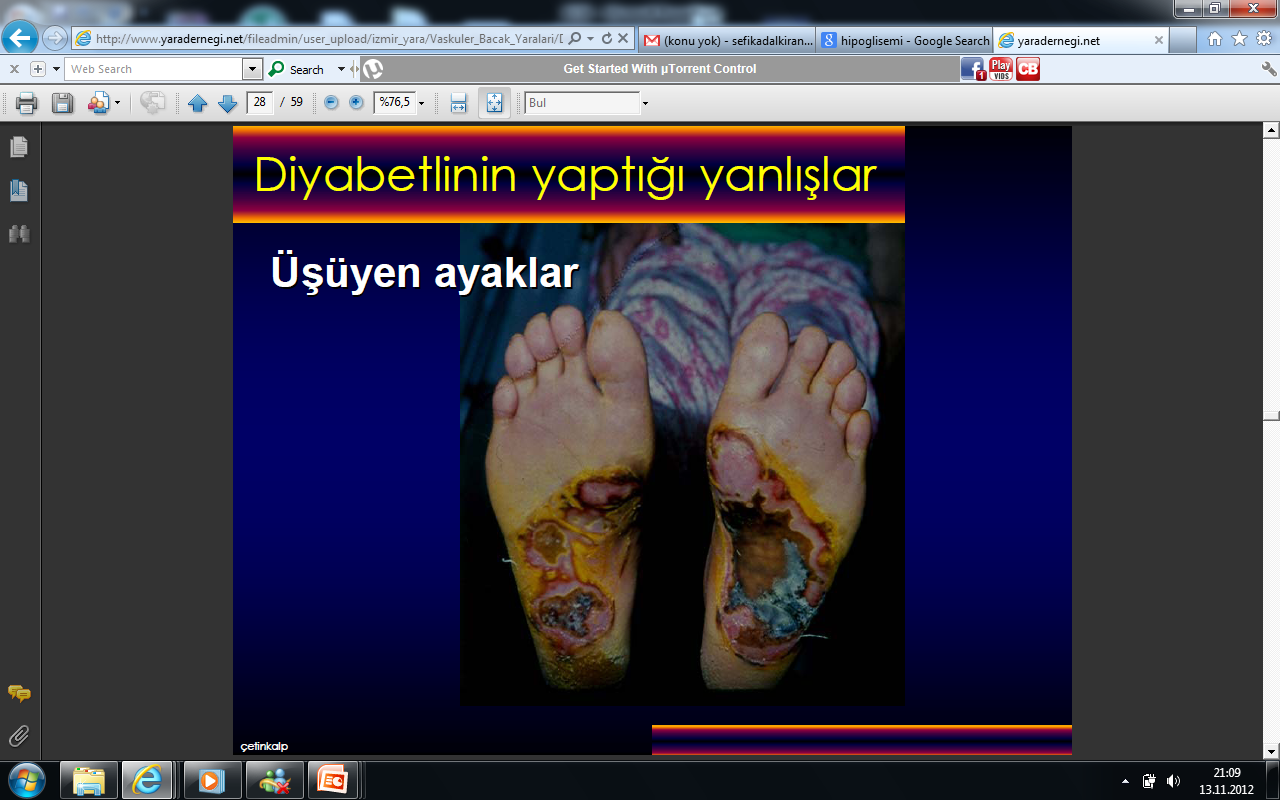 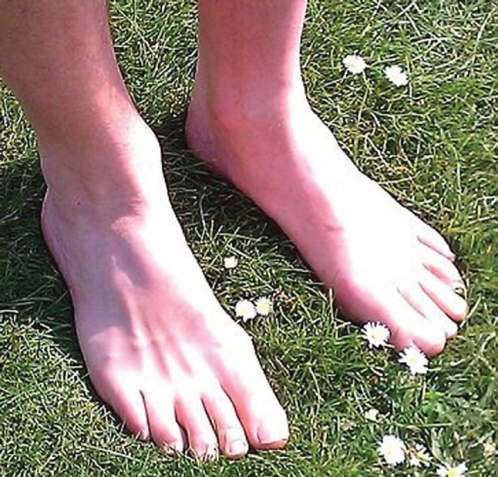 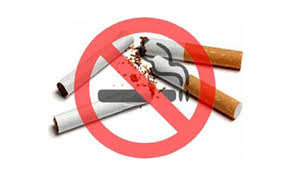 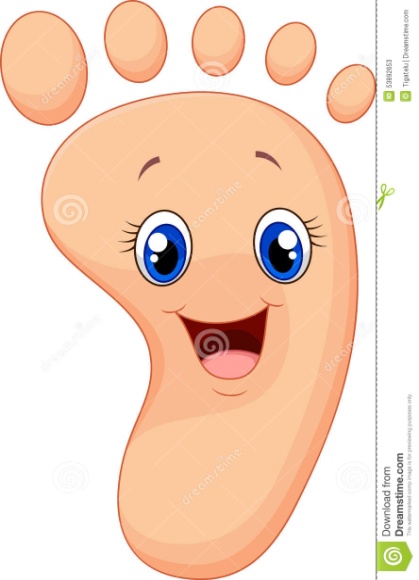 TEŞEKKÜR EDERİM …